Subject: Maths
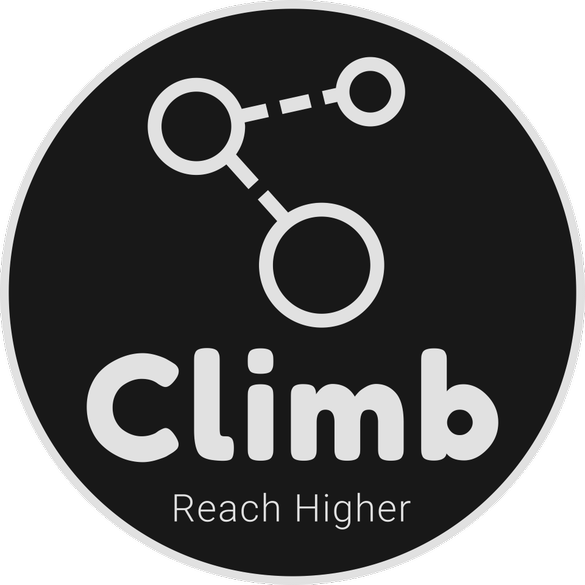 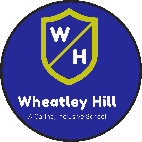 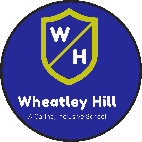 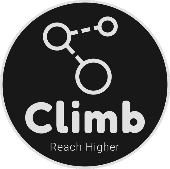 Date:   28.6.2021
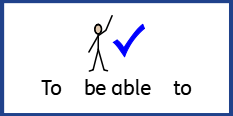 LO. To develop an understanding of sharing.
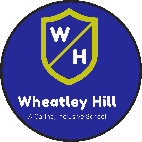 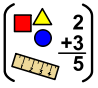 Subject: Maths
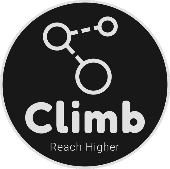 What is halving?
Let’s have a look at what we mean by halving. You might have already heard of it, especially with food such as cakes and pizzas!

Halving is when we split or share something between 2.
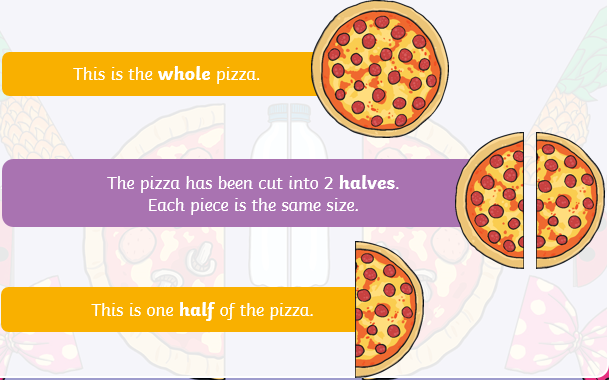 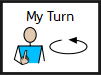 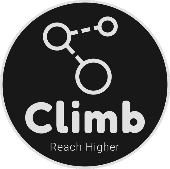 Examples of halving
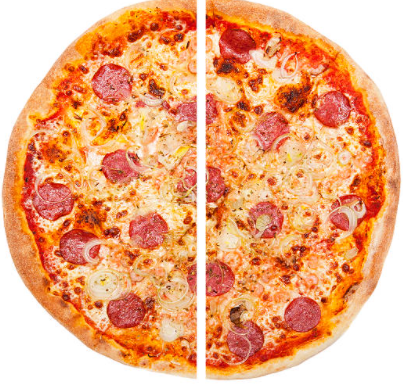 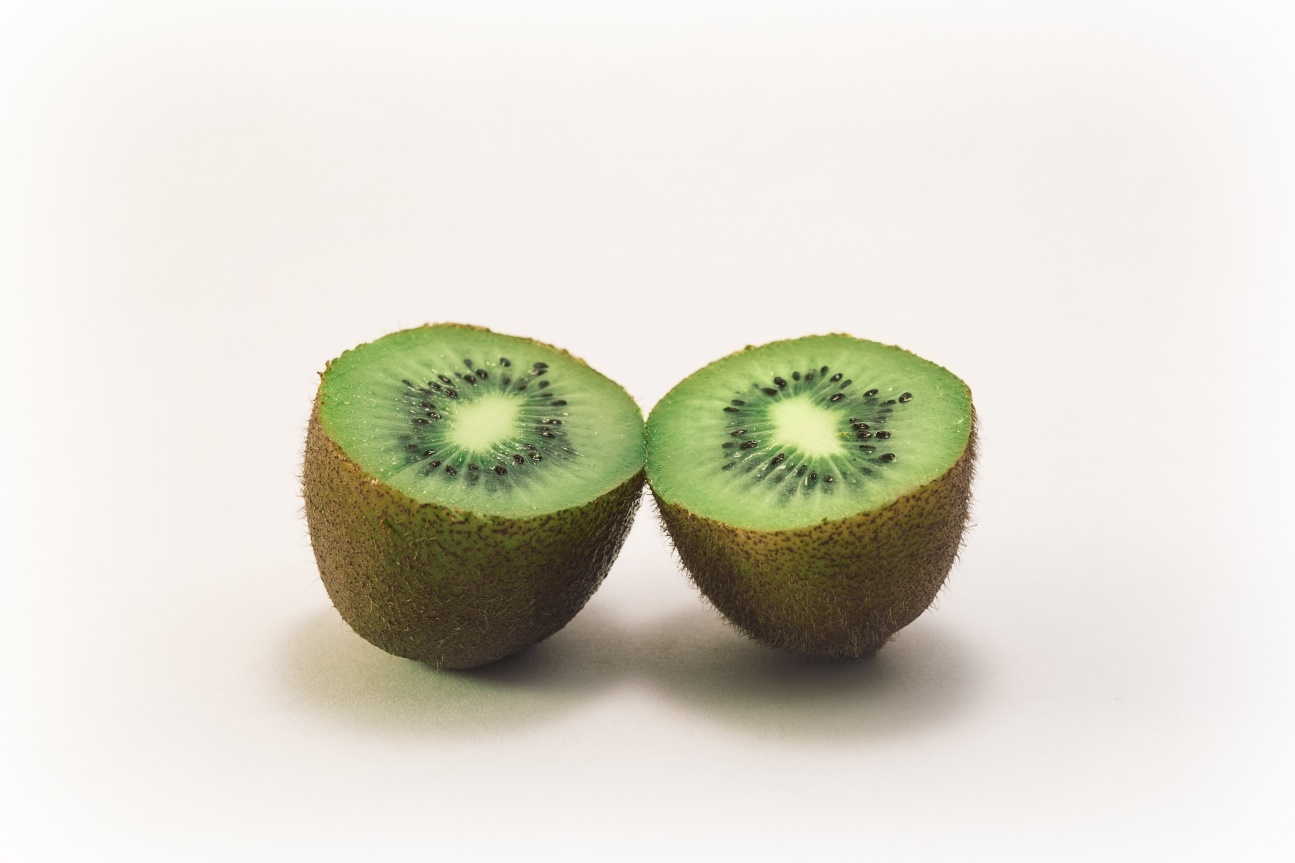 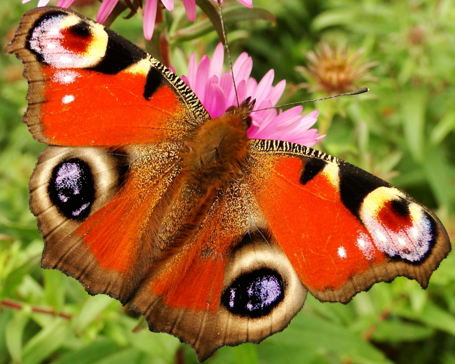 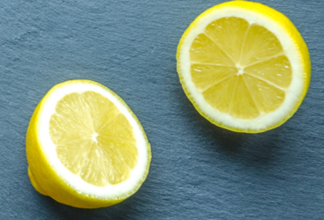 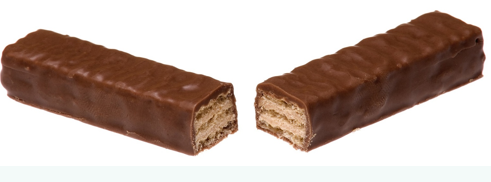 Here are some foods halved. Items like gloves and socks come in pairs, so half of those are 1 for each hand or foot. The butterfly has 2 wings and the pattern is the same on each.

What other examples can you think of?
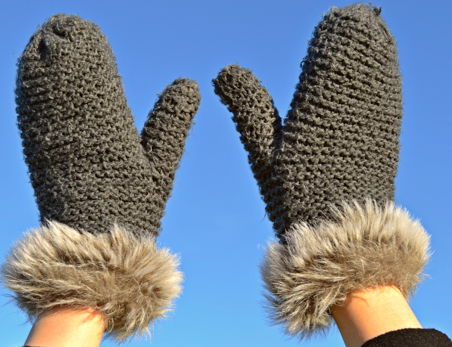 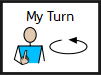 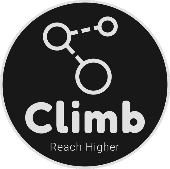 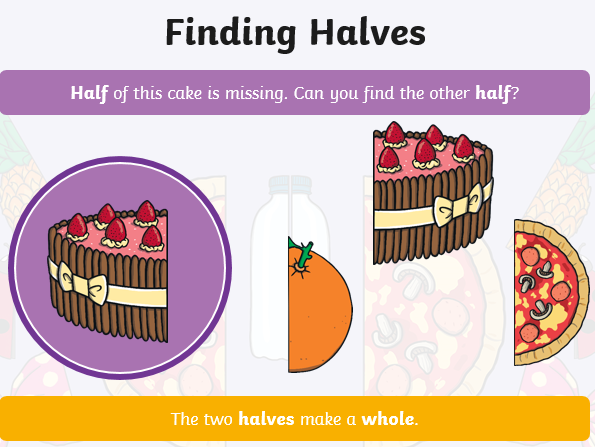 Point to the other half of the cake or you can draw a circle around it.
Which half looks the same?
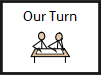 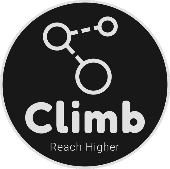 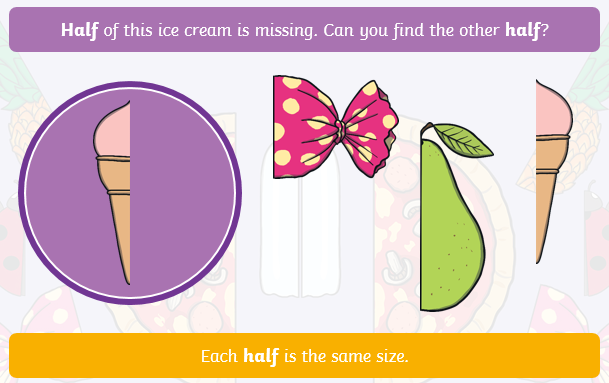 Point to the other half of the ice-cream or you can draw a circle around it.
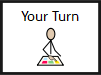 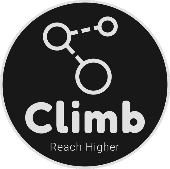 Task: Explore finding halves
I have a special job for you to do. I want you to explore finding halves. You can use different objects or foods you have at home, can you explore finding halves?
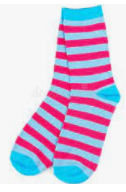 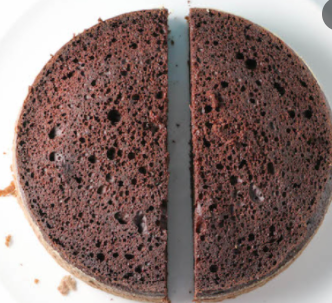 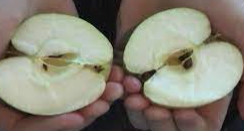 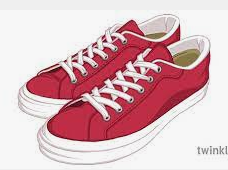 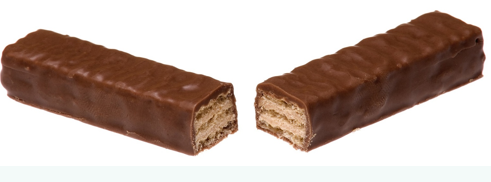 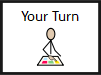 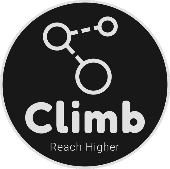 If you would prefer to do a written task, then find half the objects below:
You can draw a line through them or cut them in half. Remember, each part needs to be equal so both halves are the same!








Extension: If you like, you could draw some objects of your own and half them!
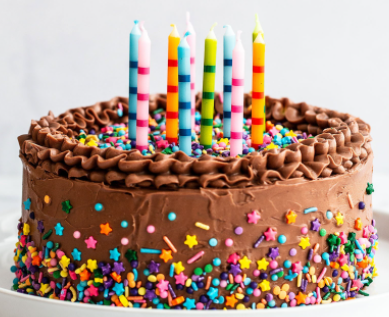 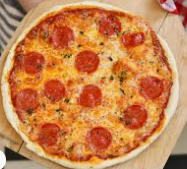 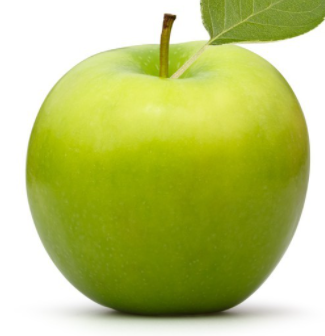 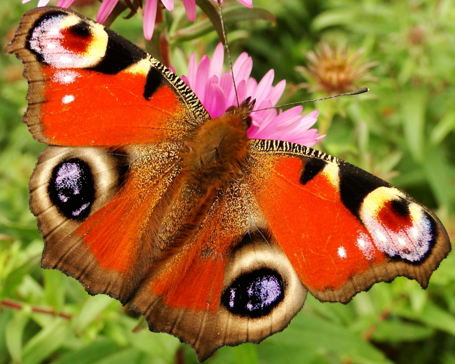 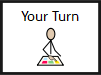 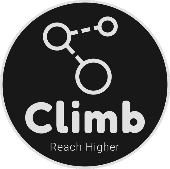 End of lesson.
Well done for all your efforts in maths today!
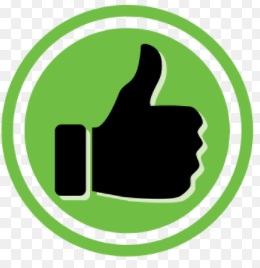 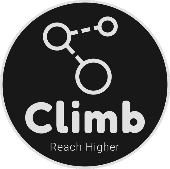 Date:   29.6.2021
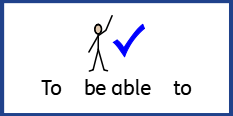 LO. To develop an understanding of sharing.
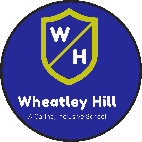 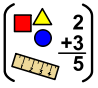 Subject: Maths
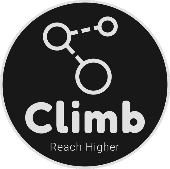 Sharing equally
The dots on a butterfly are equally shared out on both wings.

There are 10 dots in total on the butterfly and each wing has 5 dots. The dots are shared equally as each wing has 5 dots.

Sharing equally means what is shared out has to be the same, so for the butterfly, each wing has to have the same number of dots.
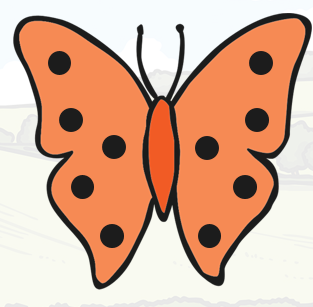 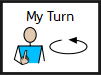 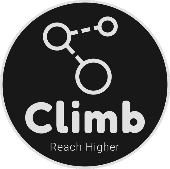 Let’s have a look at this butterfly, can you help me to count the dots? 

We need to make sure each wing has the same amount of dots so that it is equal.
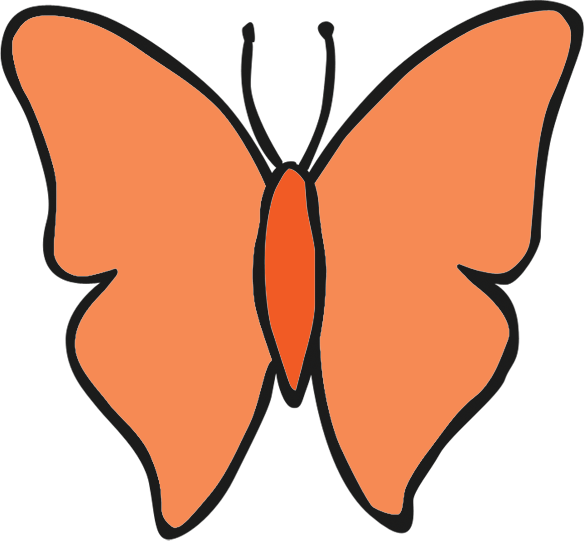 Each wing has _____ dots.

How many dots are there in total?
_______
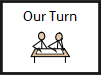 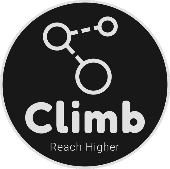 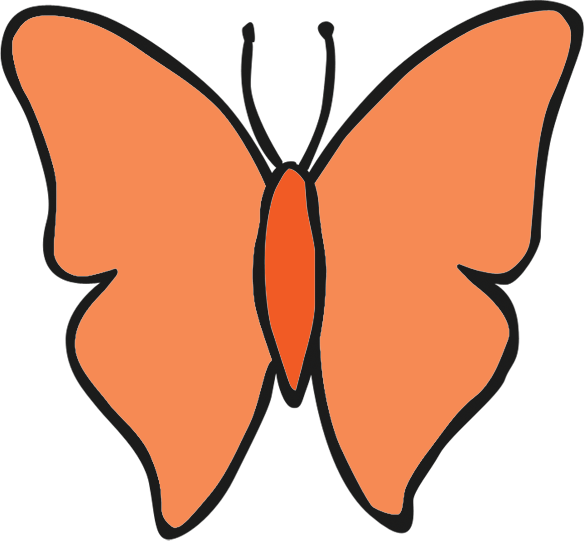 Did you get it correct?
Each wing has 3 dots.

How many dots are there in total?
6
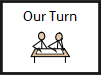 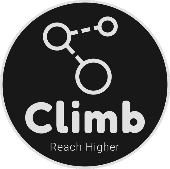 Now, have a try at this one on your own. Can you share 8 dots equally onto the butterfly’s wings?
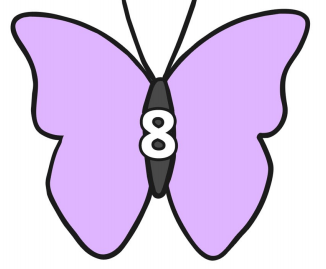 Drag the dots or draw them on to the wings.

Each wing has _____ dots.
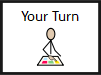 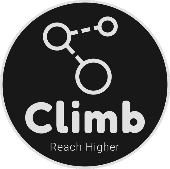 Did you get it correct?
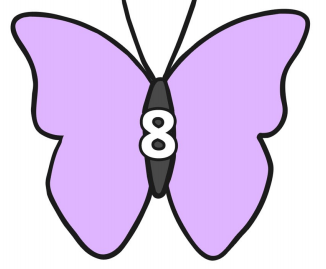 Each wing has 4 dots.
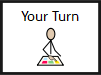 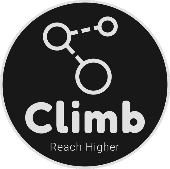 Here is your task, can you share the dots equally on to the wings of the butterflies and ladybirds. You can draw the dots on.  The total number of dots the insects need is in the centre of each animal.
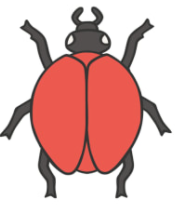 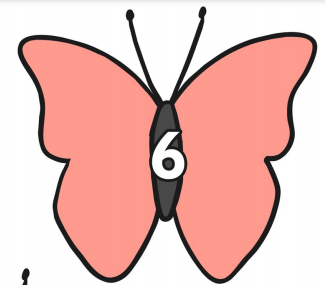 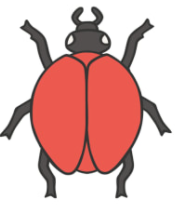 4
12
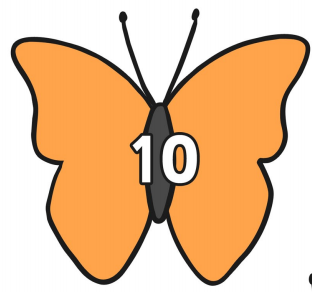 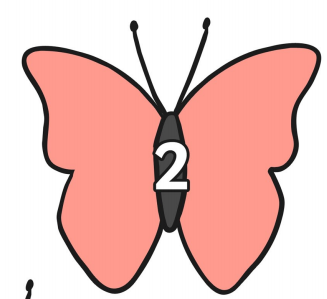 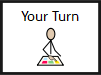 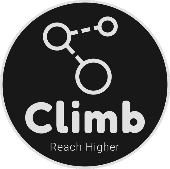 Let’s check, did you get them correct?
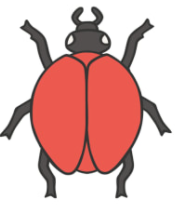 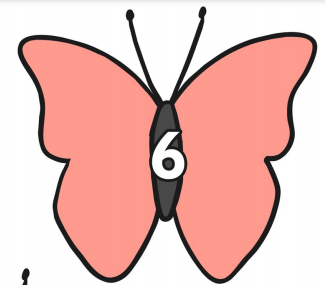 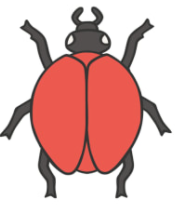 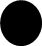 4
12
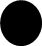 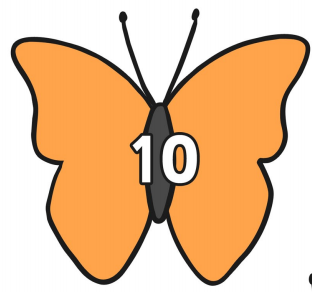 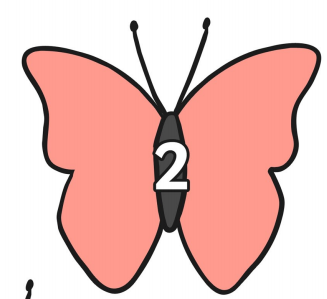 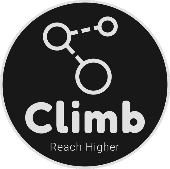 End of lesson.
Well done for all your efforts in maths today!
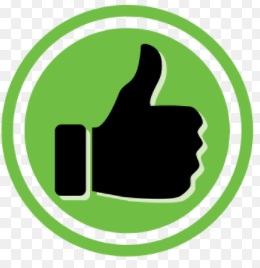 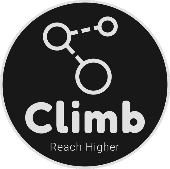 Date:   30.6.2021
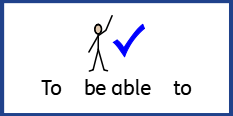 LO. To develop an understanding of sharing.
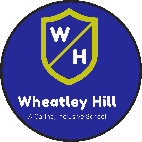 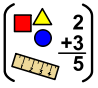 Subject: Maths
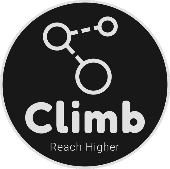 What is sharing?
Sharing is making equal groups of something.





The 6 strawberries are shared equally on the 2 plates.
Each plate has 3 strawberries.
The plates are the same
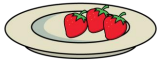 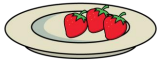 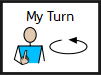 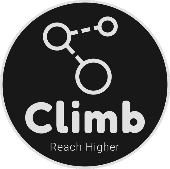 What happens when it is not equal?
Here there are 3 strawberries on a plate and 6 on another.

This is not equal.
The plates are not the same.


3                                                                                                      6
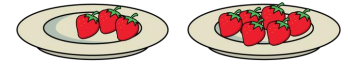 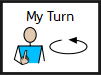 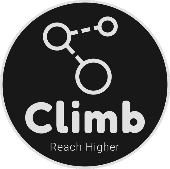 What happens when it is not equal?
What could we do to make it equal? Have a discussion with your grown up.


3                                                                                                      6
Share them differently?
Eat some?
Get rid of some?
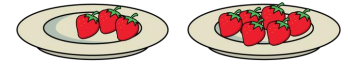 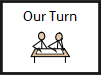 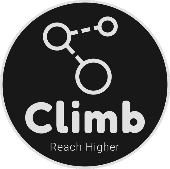 Let’s try and share these objects.
How many cakes would be on each plate?
Remember, each plate needs to have the same number of cakes on it.

You can draw a line from each cake to the plate or draw the cakes on the plate.
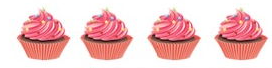 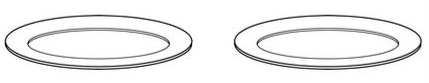 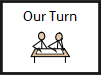 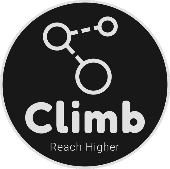 Each plate will have 2 cakes.
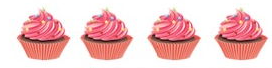 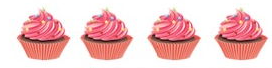 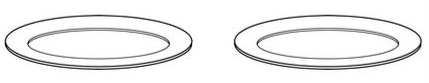 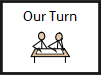 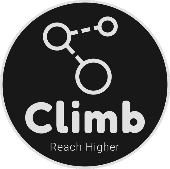 Now, can you share the 8 cakes equally between the 2 plates?
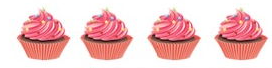 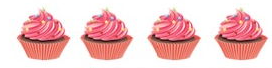 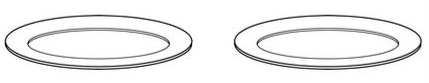 Each plate has _______ cakes.
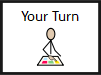 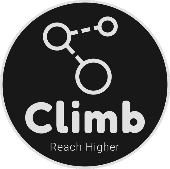 Let’s check…
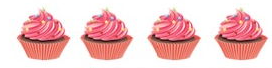 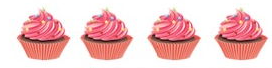 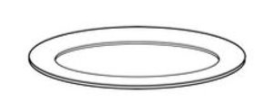 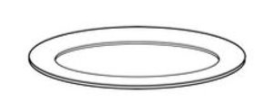 Each plate has 4 cakes.
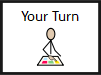 Task- Explore sharing objects
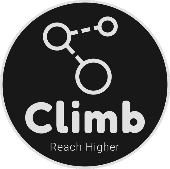 For your task, I would like you to practise sharing different amounts of objects between 2. 
When you are sharing different amounts, please use no more than 20 of the same object at a time.

You can try this task practically using toys, sweets, treats, money or any objects you have at home.
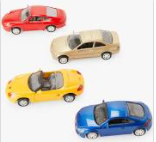 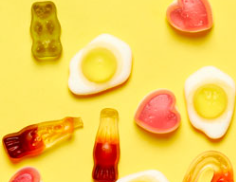 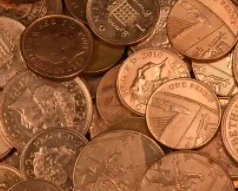 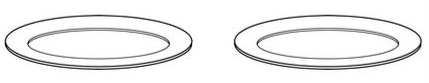 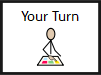 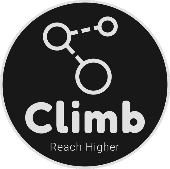 If you don’t want to work practically, you can complete the task below:You can drag or draw the objects shared out equally onto each plate.
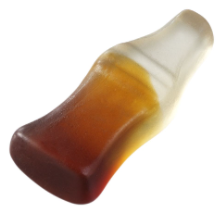 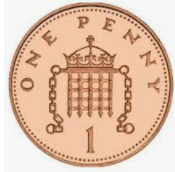 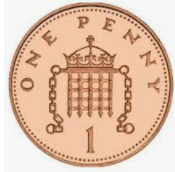 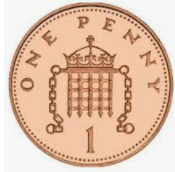 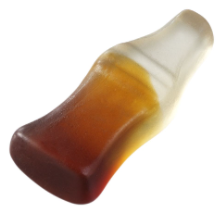 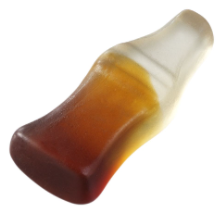 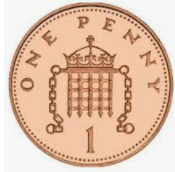 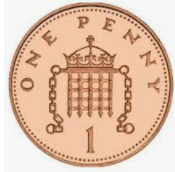 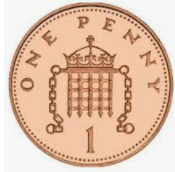 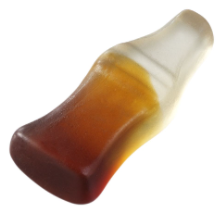 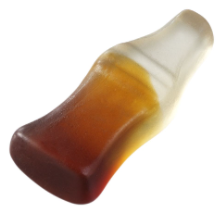 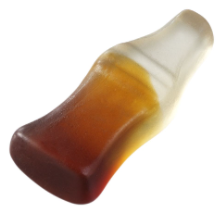 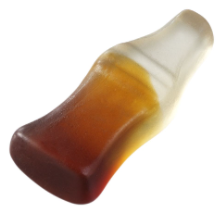 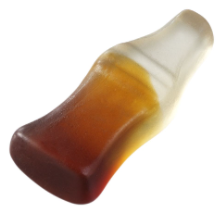 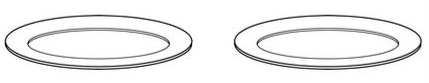 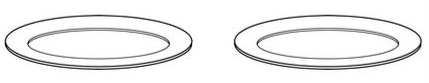 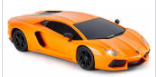 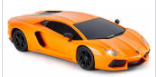 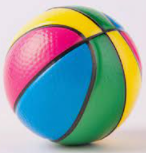 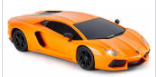 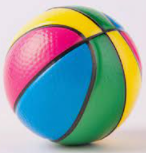 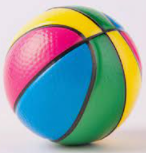 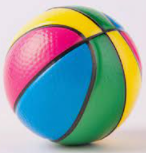 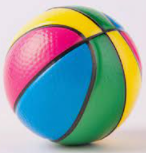 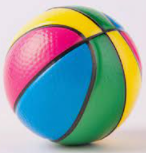 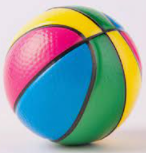 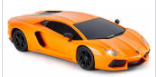 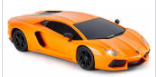 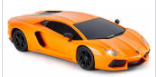 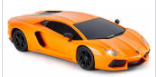 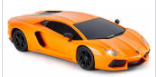 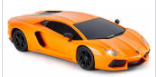 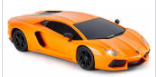 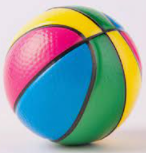 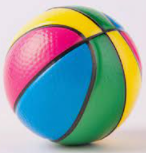 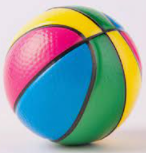 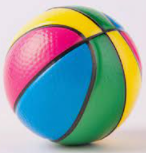 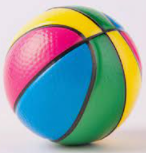 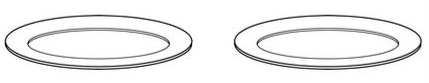 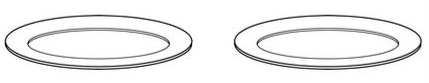 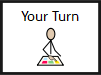 Let’s check your answers:
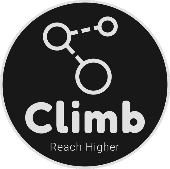 8 sweets
4 on each plate
6 coins
3 on each plate
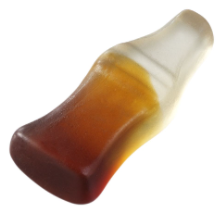 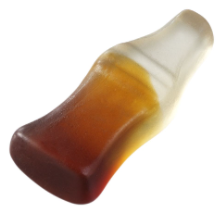 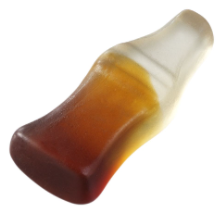 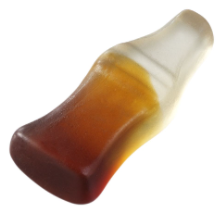 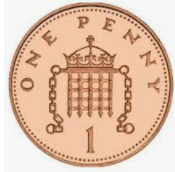 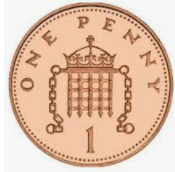 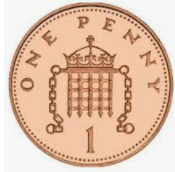 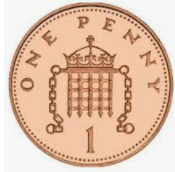 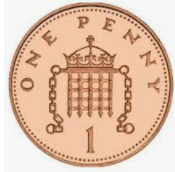 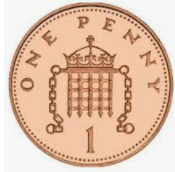 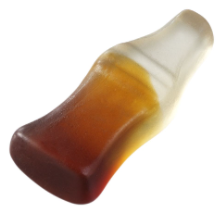 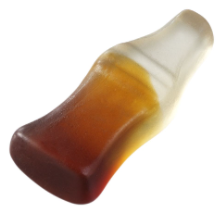 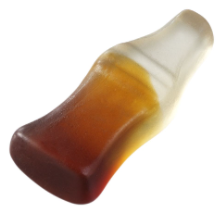 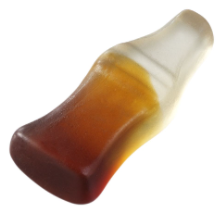 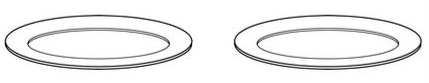 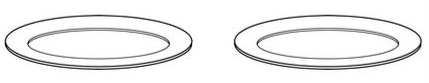 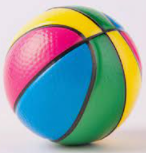 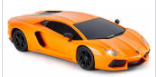 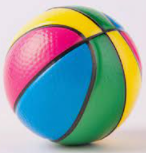 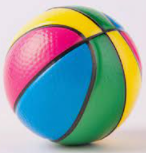 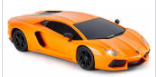 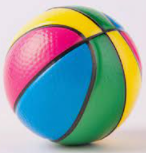 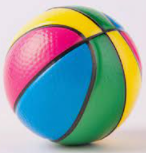 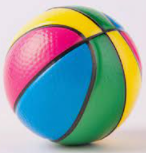 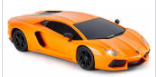 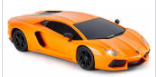 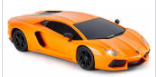 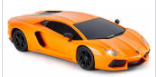 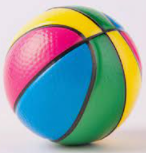 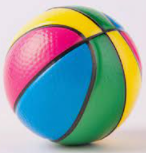 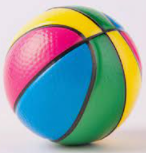 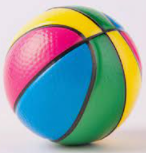 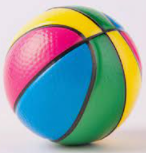 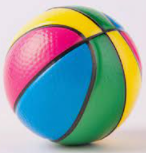 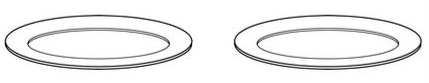 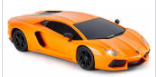 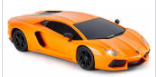 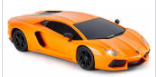 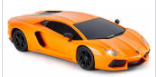 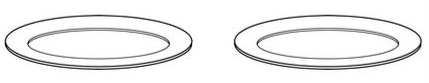 12 balls
6 on each plate
10 cars
5 on each plate
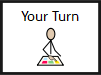 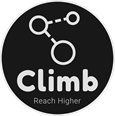 If you would like to do more work on sharing, click on the link below.
Pre-recorded Teaching
Access the online teaching video below that will support you to complete the work in this lesson. This video will act as a support but all of the work can still be successfully understood & completed using paper-based versions of this pack. If you need further support to understand / complete work then please contact school via e-mail or telephone.
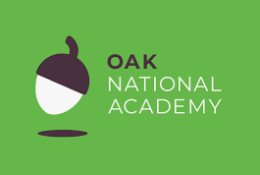 Play Video
You can also copy and paste this link if you would prefer:
https://classroom.thenational.academy/lessons/understanding-the-concept-of-half-part-1-ccvp8t
When you click on the link make sure you use google chrome to access the full 10 minutes video.
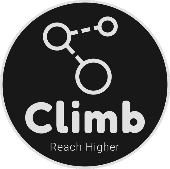 End of lesson.
Well done for all your efforts in maths today!
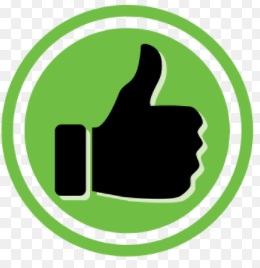 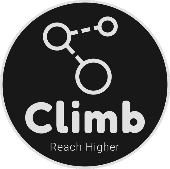 Date:   1.7.2021
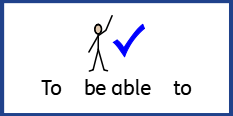 LO. To develop an understanding of sharing using the part/part/whole model.
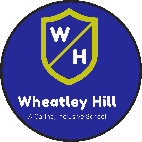 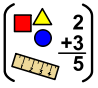 Subject: Maths
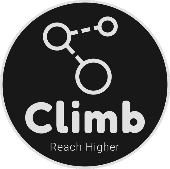 Sharing using part/part/whole model
Let’s have a look at sharing using our part/part/whole model.

The total or number of objects we have is the whole.

We need to share the number of objects out equally between the 2 parts.
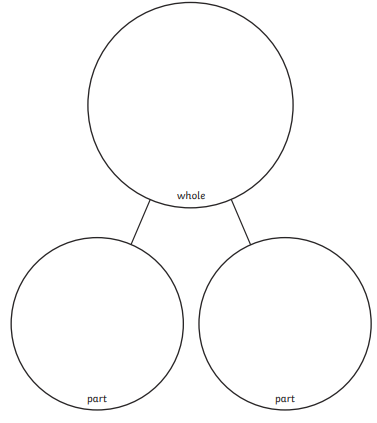 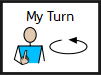 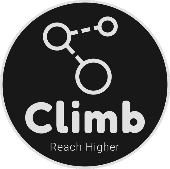 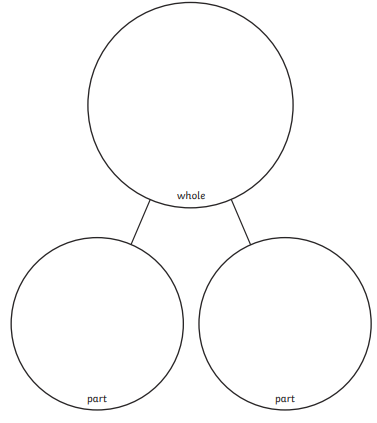 There are 8 leaves (whole)

I have shared them out equally between to two mini beasts.

When we share out the 8 leaves, each mini beast will have 4 leaves.
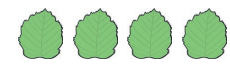 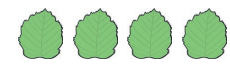 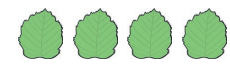 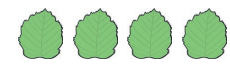 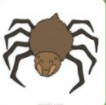 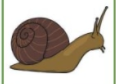 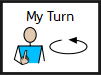 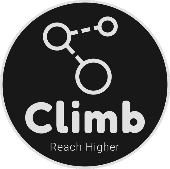 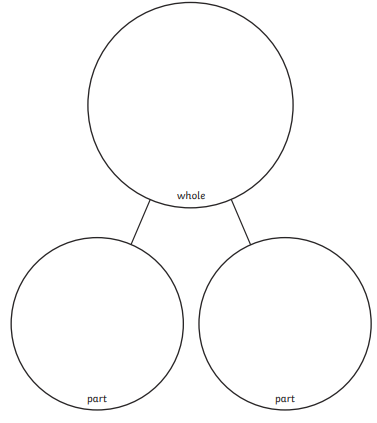 Can you help me to share the leaves out equally into the parts?

I have done one part, can you make sure the other part is equal?


Each bug gets ______ leaves.
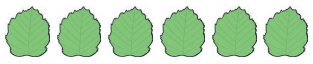 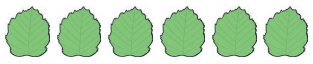 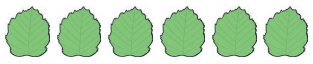 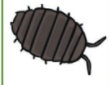 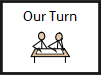 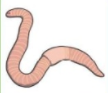 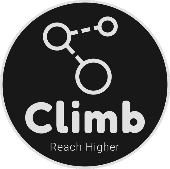 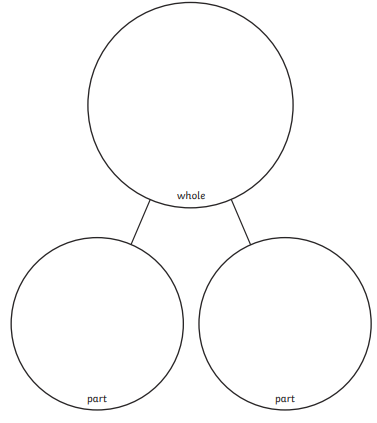 Let’s check your answer.


Each bug gets 3 leaves.
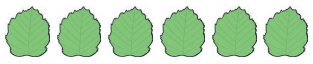 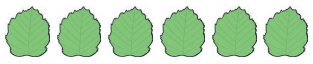 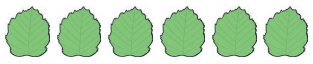 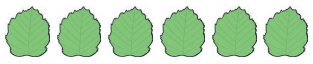 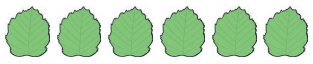 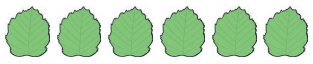 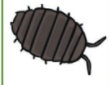 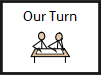 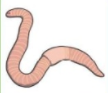 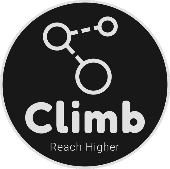 Now you have a try. Share the leaves out equally between the bugs, you can draw them on or drag them into place.
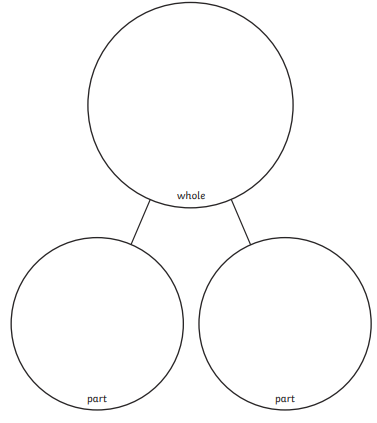 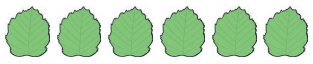 ____ leaves

____ leaves each
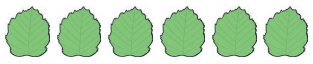 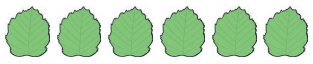 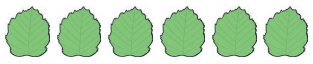 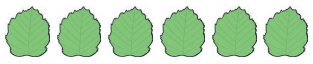 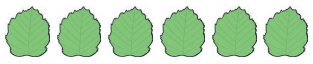 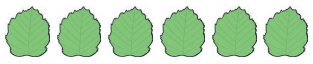 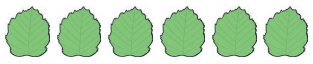 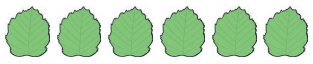 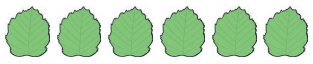 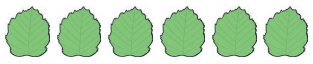 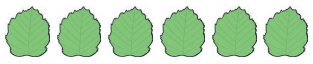 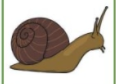 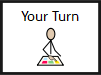 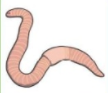 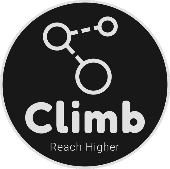 Let’s check your answer…
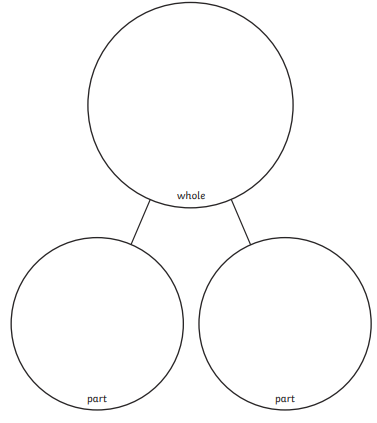 12 leaves

6 leaves each
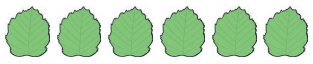 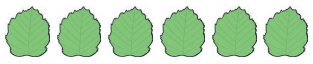 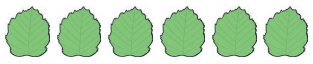 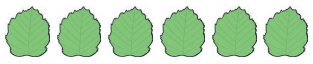 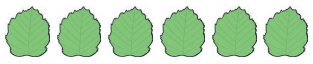 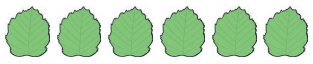 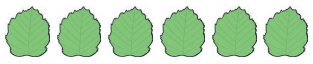 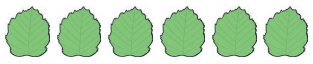 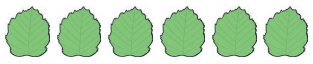 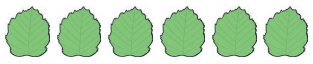 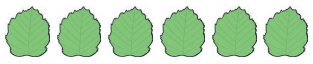 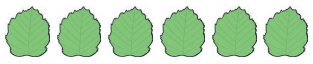 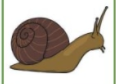 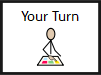 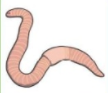 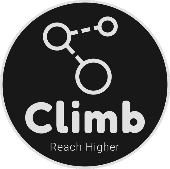 Can you share the leaves between the mini beasts? You can draw the leaves or put dots in the circles to show how many each mini beast would get.
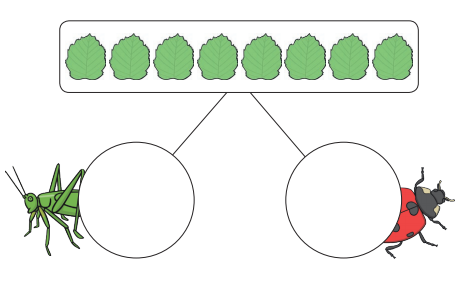 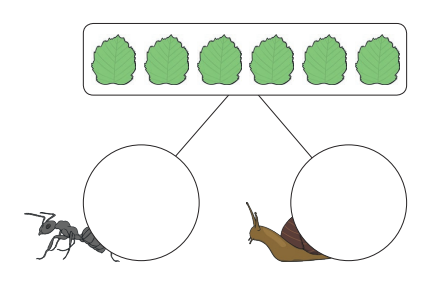 For this one, have a try at sharing between the 3 circles.
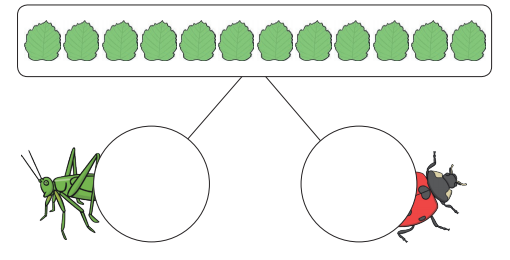 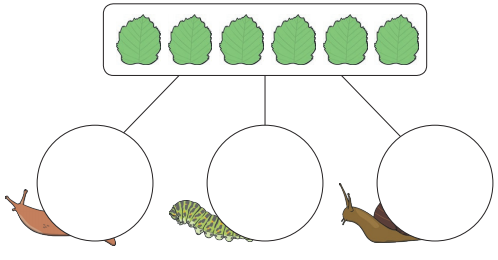 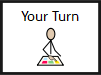 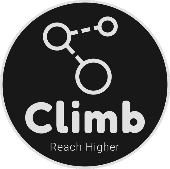 Let’s check your answers…
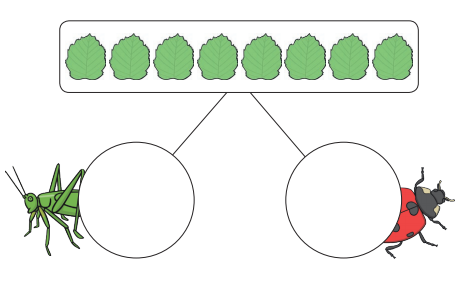 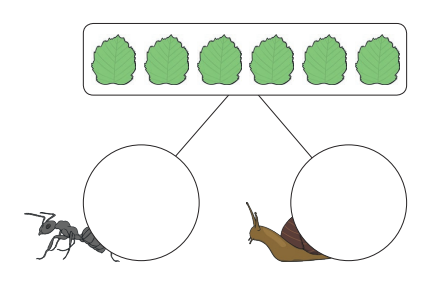 8 leaves

4 leaves each
6 leaves

3 leaves each
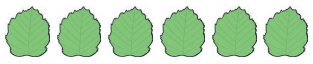 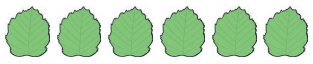 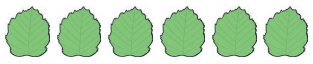 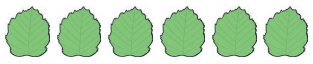 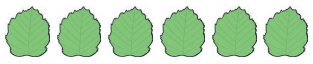 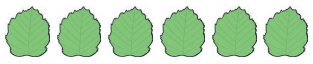 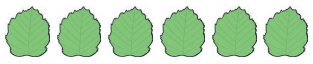 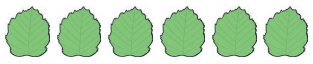 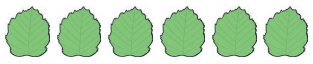 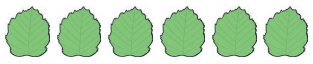 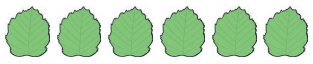 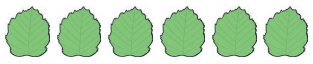 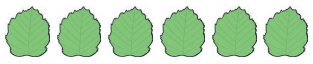 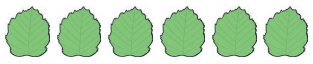 6 leaves

2 leaves each
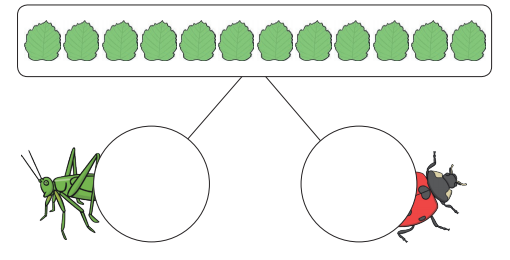 12 leaves

6 leaves each
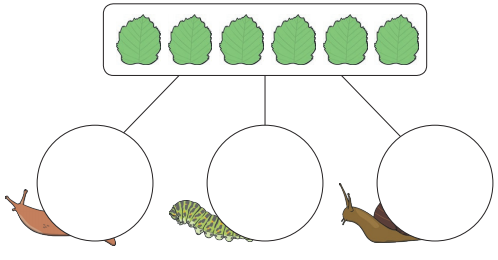 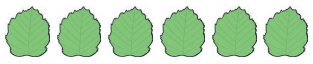 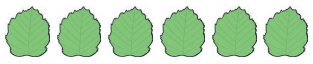 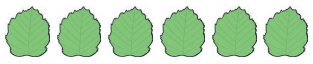 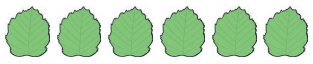 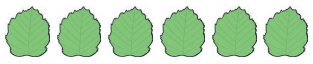 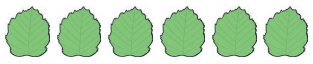 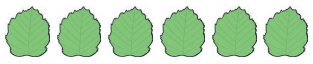 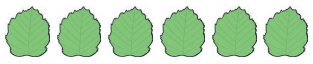 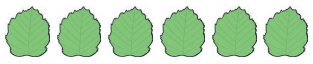 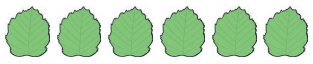 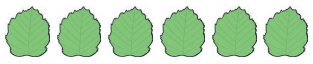 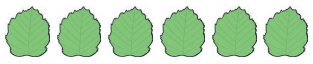 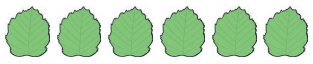 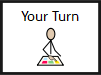 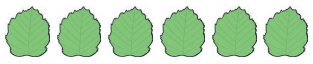 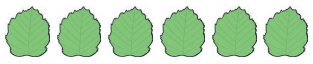 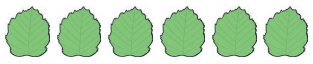 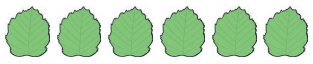 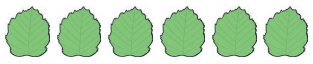 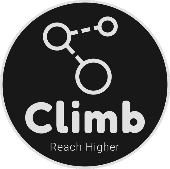 End of lesson.
Well done for all your efforts in maths today!
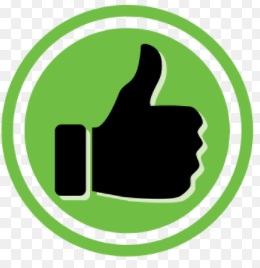 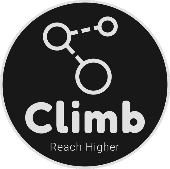 Date:   2.7.2021
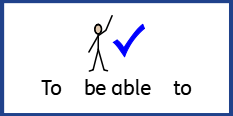 LO. To be able to re-call doubles .
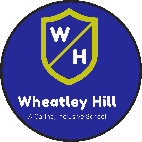 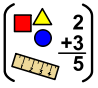 Subject: Maths
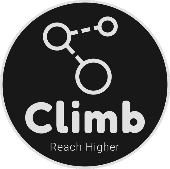 Doubling numbers
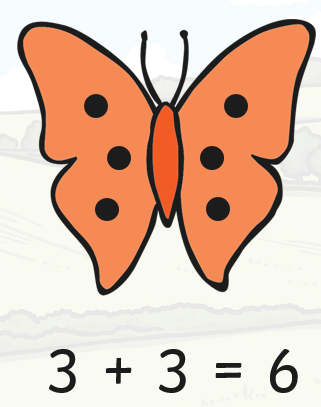 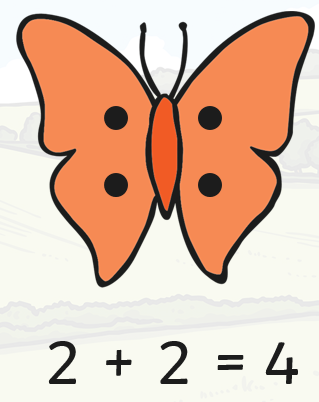 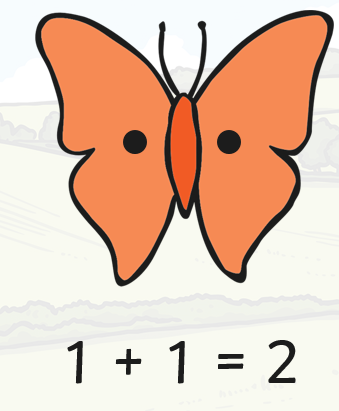 Last week we worked hard on doubling numbers. Let’s see what you can remember!

Remember when we double a number it gets bigger.
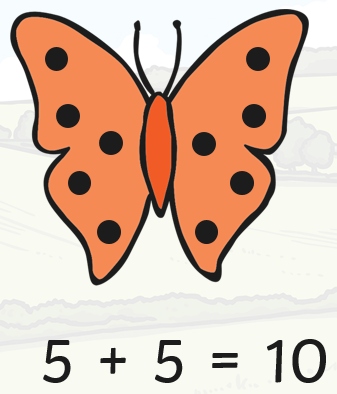 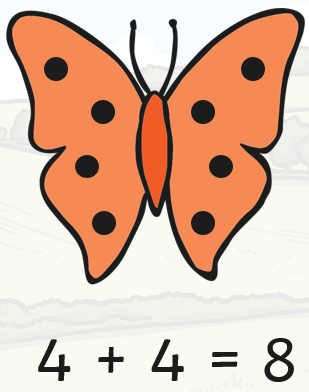 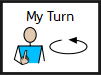 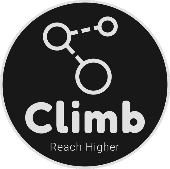 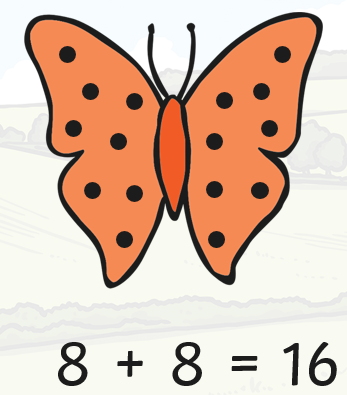 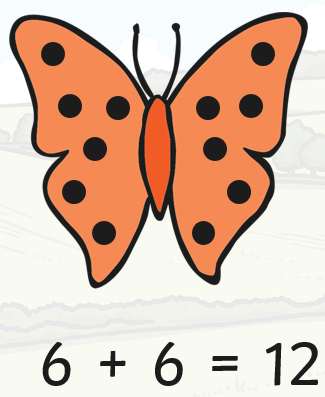 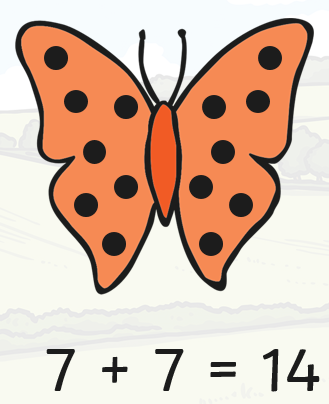 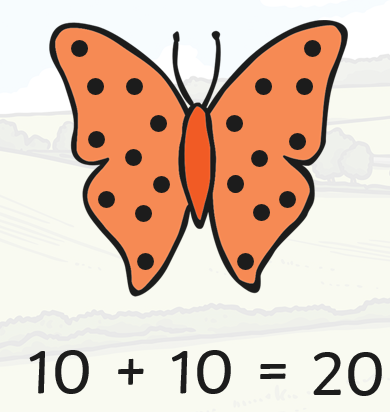 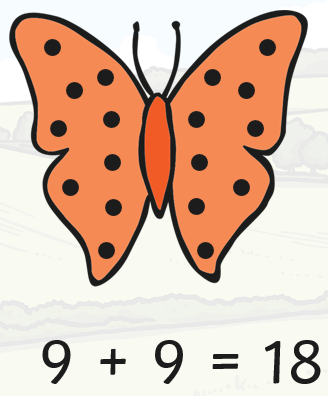 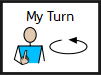 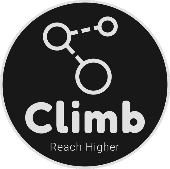 Can you help me to double these numbers on the butterfly’s wings?
Draw the dots on to the wings or drag the correct number dots into place.
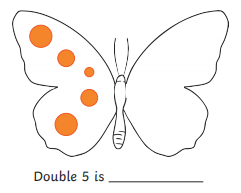 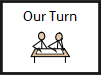 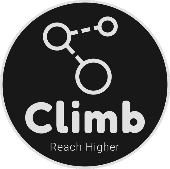 Let’s check…
Double 5 is 10.
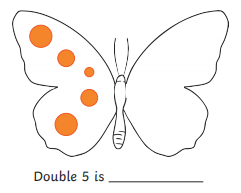 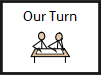 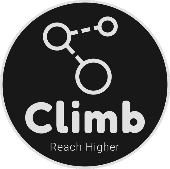 Now, can you draw the dots on the wings to double the number?
Double 6 = ____
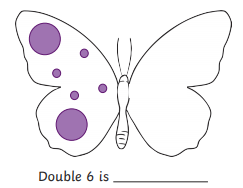 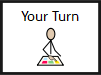 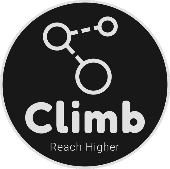 Let’s check your answer…
Double 6 = _12___
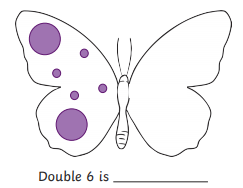 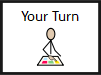 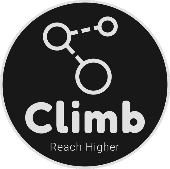 For your task, draw the dots on the wings to double the number.
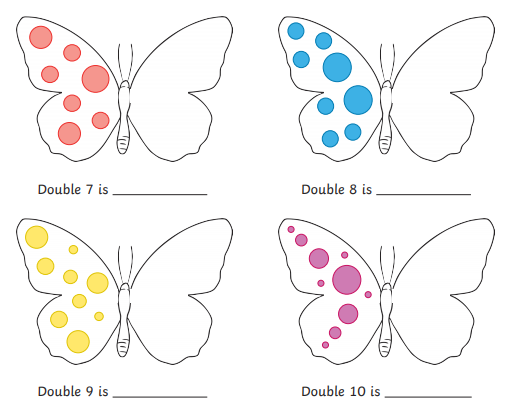 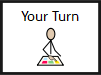 Let’s check your answers…
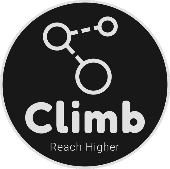 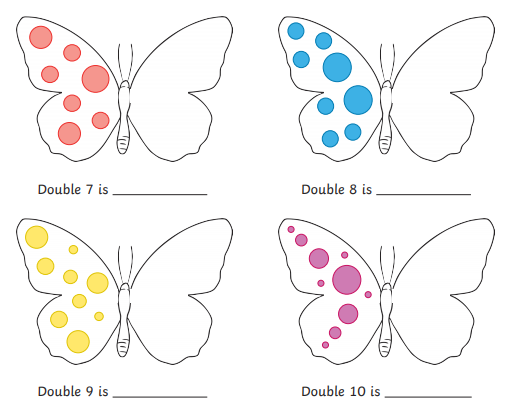 16
14
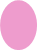 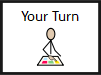 18
20
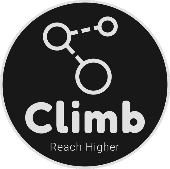 Challenge: See if you can learn your doubles to recall from memory…
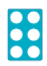 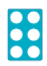 Double 6 =12


Double 7 = 14

Double 8 = 16


Double 9 = 18


Double 10 = 20
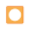 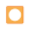 Double 1 = 2

Double 2 = 4

Double 3= 6

Double 4= 8

Double 5 =10
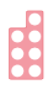 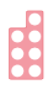 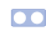 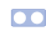 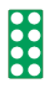 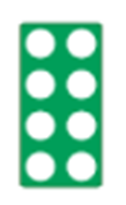 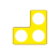 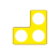 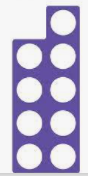 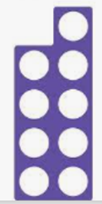 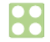 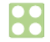 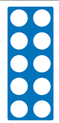 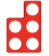 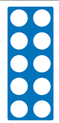 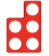 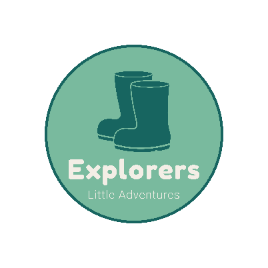 End of lesson.
Well done for all your efforts in maths today!
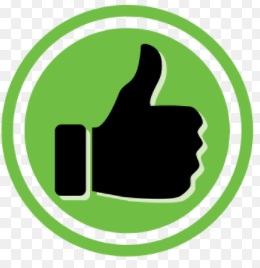